Perusasteen jälkeisen tutkinnon suorittaneet kunnittain Turunmaan seutukunnassa 2022
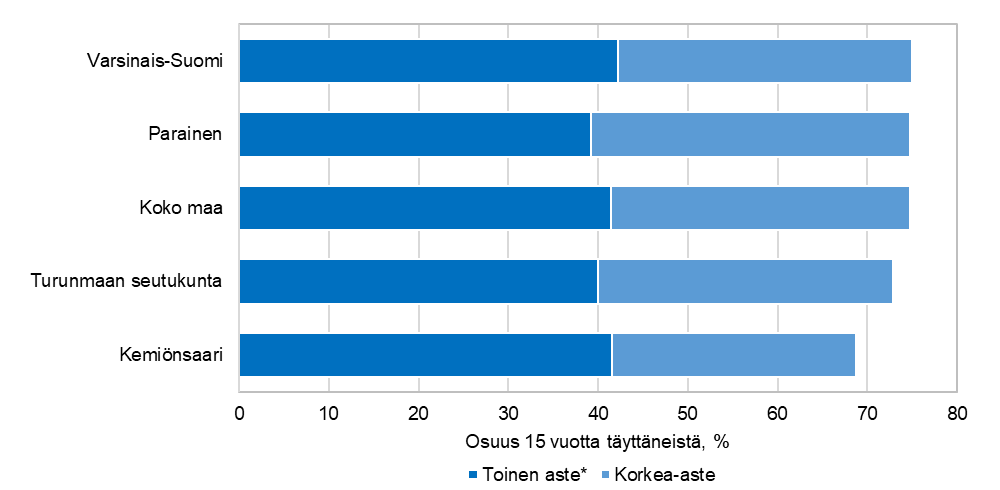 *Sisältää erikoisammattikoulutusasteen
Vuoden 2023 aluerajat 
Lähde: Tilastokeskus
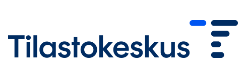 Perusasteen jälkeisen tutkinnon suorittaneet seutukunnittain Varsinais-Suomessa 2022
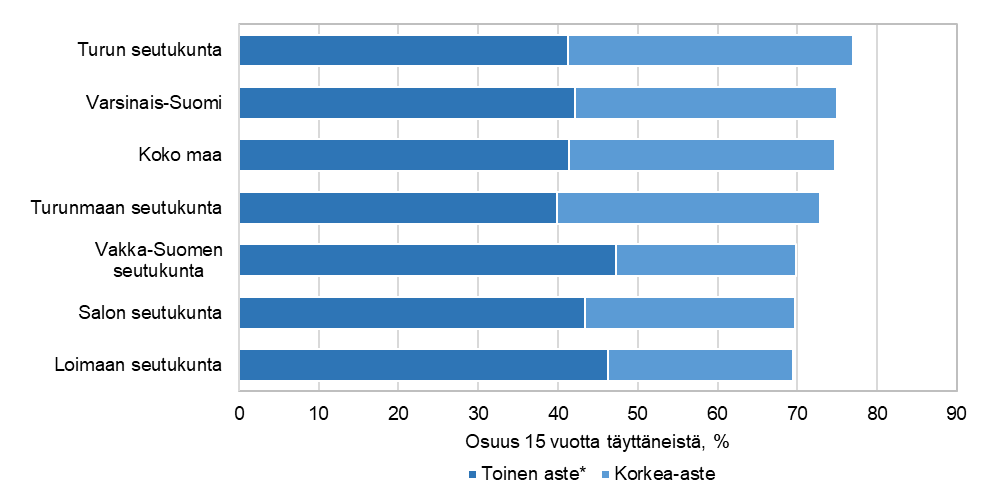 *Sisältää erikoisammattikoulutusasteen
Vuoden 2022 aluerajat 
Lähde: Tilastokeskus
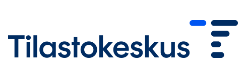 Korkea-asteen tutkinnon suorittaneet seutukunnittain Varsinais-Suomessa 2022
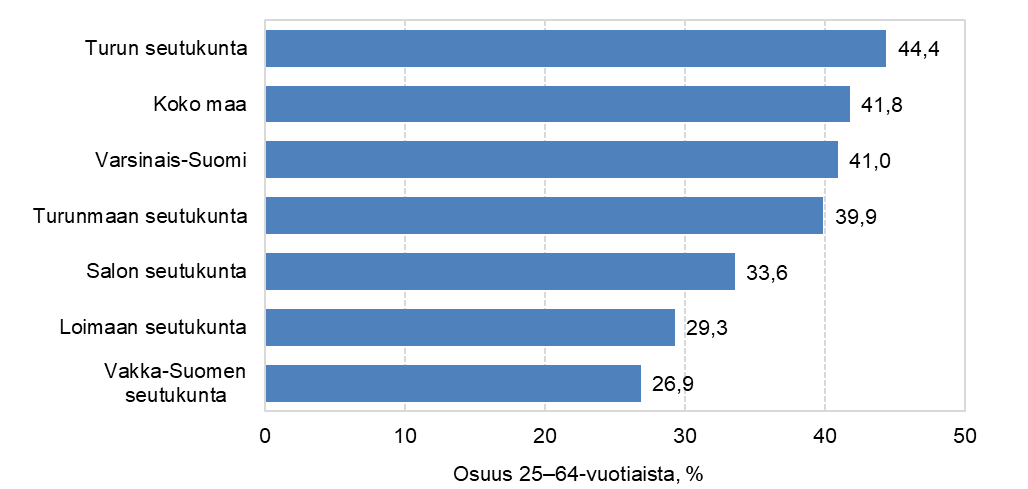 Vuoden 2023 aluerajat Lähde: Tilastokeskus
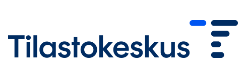 Korkea-asteen tutkinnon suorittaneet kunnittain Turunmaan seutukunnassa 2022
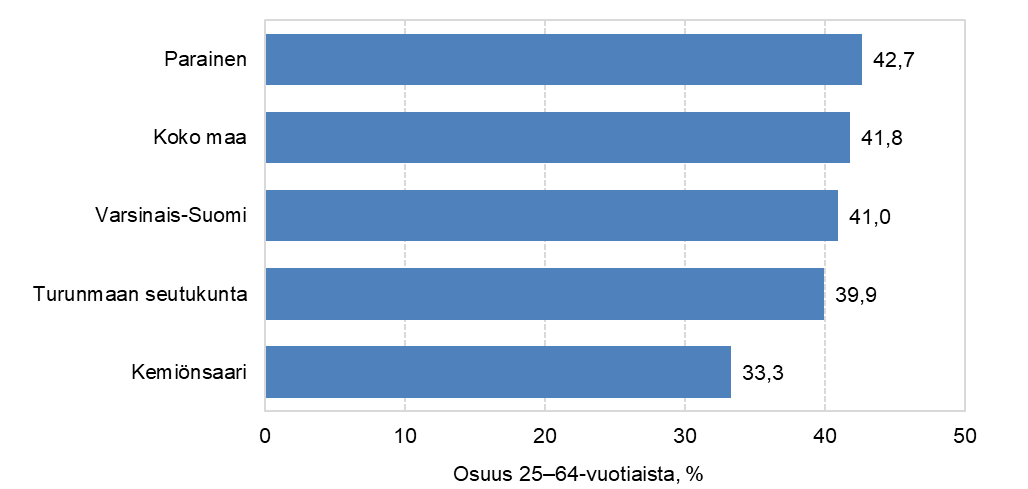 Vuoden 2023 aluerajat Lähde: Tilastokeskus
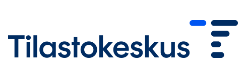 Koulutustaso kunnittain Turunmaan seutukunnassa 2022
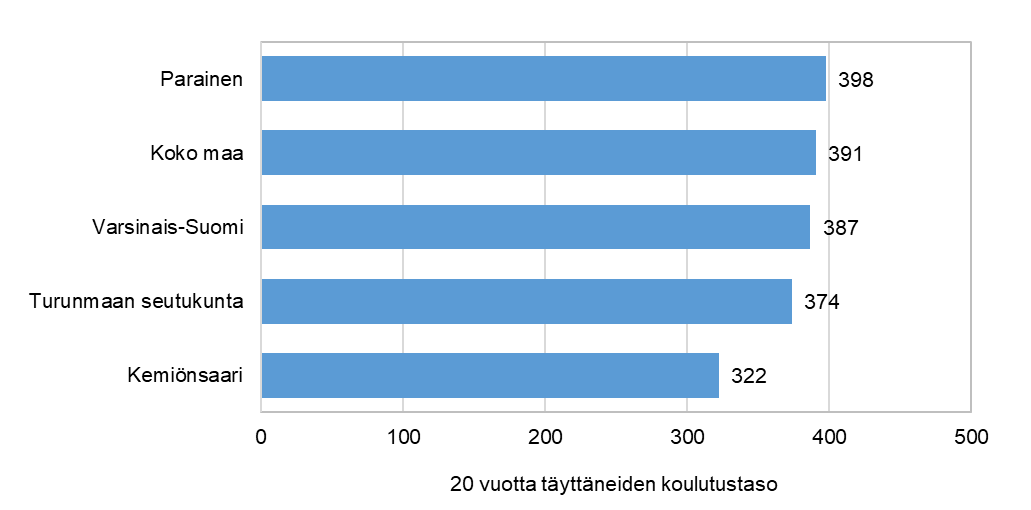 Vuoden 2023 aluerajat Lähde: Tilastokeskus
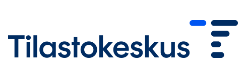 Koulutustaso seutukunnittain Varsinais-Suomessa 2022
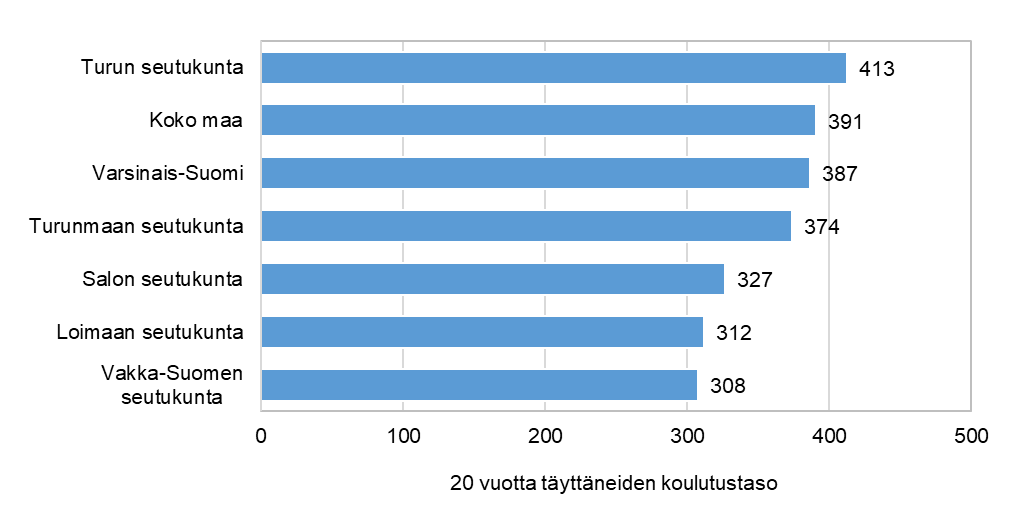 Vuoden 2023 aluerajat Lähde: Tilastokeskus
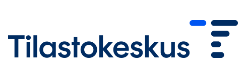 Valtionveron alaiset tulot seutukunnittain Varsinais-Suomessa 2021
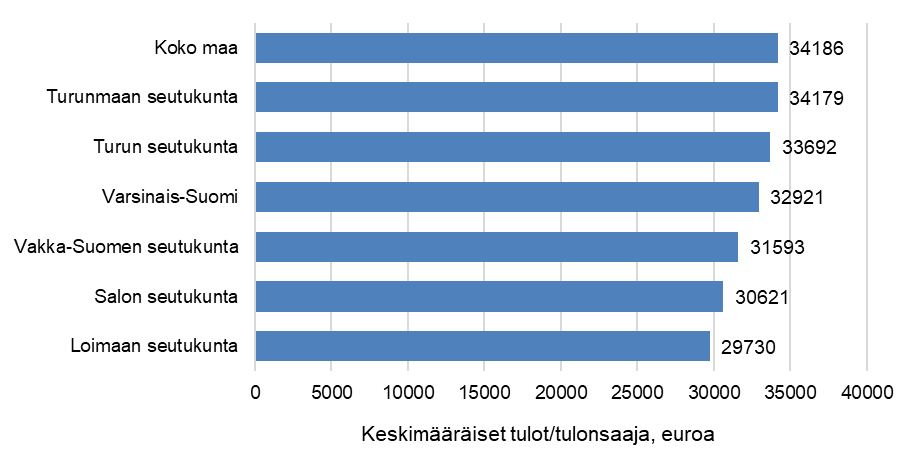 Vuoden 2023 aluerajat Lähde: Tilastokeskus
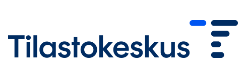 Valtionveron alaiset tulot kunnittain Turunmaan seutukunnassa 2021
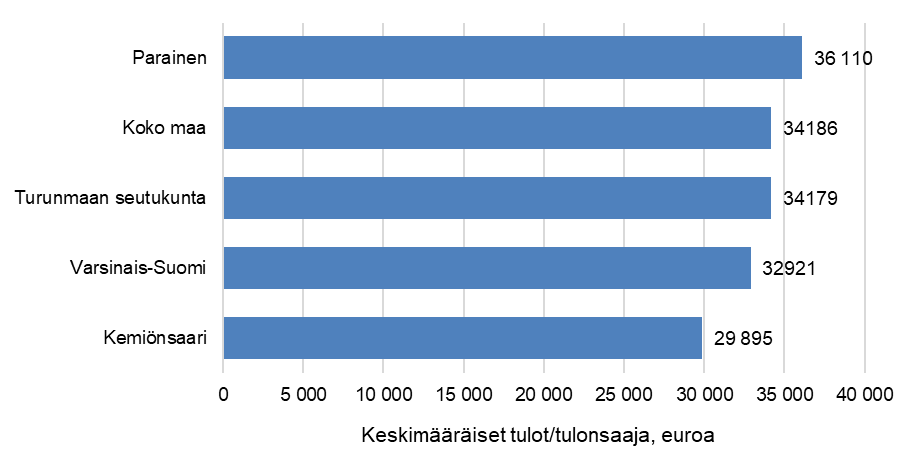 Vuoden 2023 aluerajat Lähde: Tilastokeskus
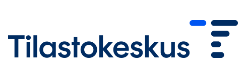